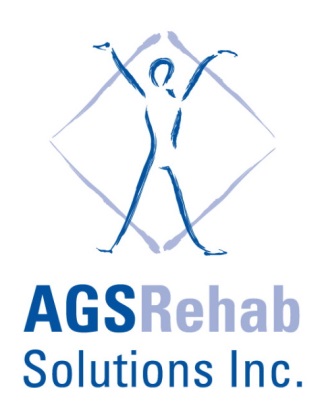 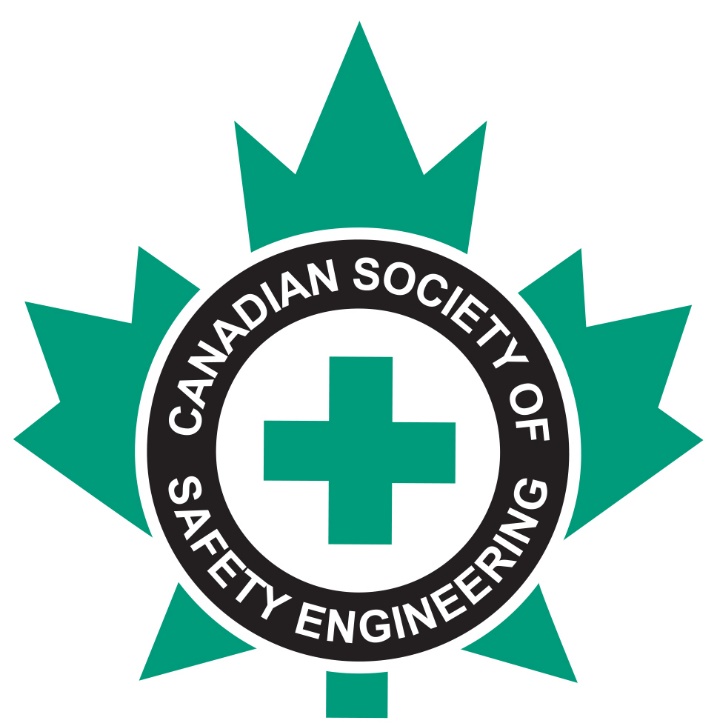 Creating a Mentally Healthy Workplace
Presented by: Addie Greco-Sanchez
President, AGS Rehab Solutions Inc
January 10, 2017
© AGS Rehab 2017
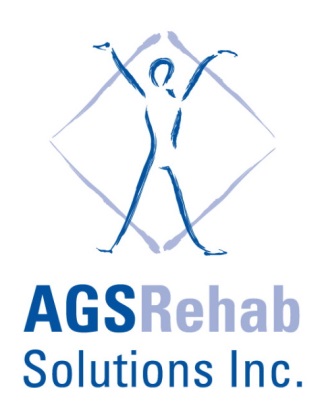 About Addie
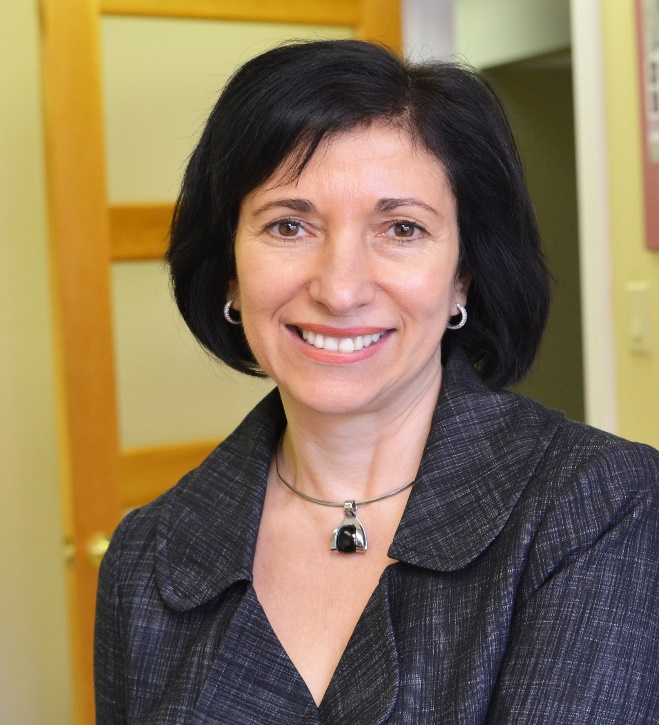 Founder & President of AGS Rehab
Ranked on 2015 PROFIT/Chatelaine’s W100 
     Canada’s Top Female Entrepreneurs
Passion for industry, all things 
     mental health, wine and Latin music
Subject Matter Expert: Mental Health
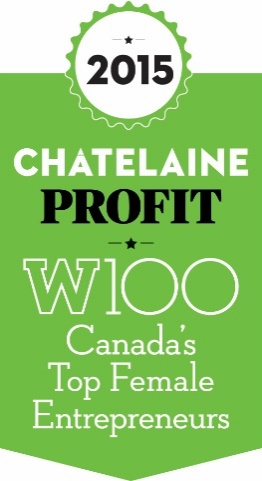 © AGS Rehab 2017
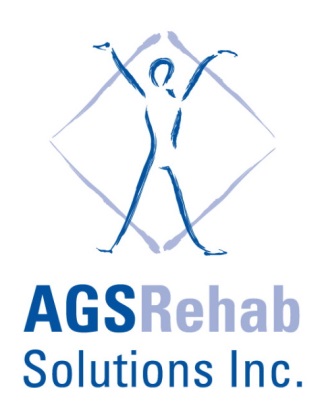 AGS Rehab Solutions Inc.
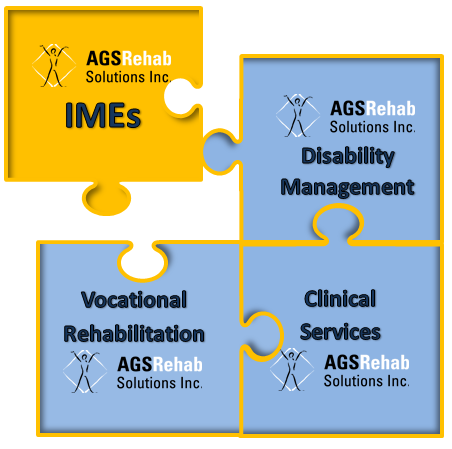 17 employees at head office and 300+ subcontractors and assessors across Canada 
Provides disability management and assessment services to insurers, employers, lawyers and government agencies
Interest in all things mental health—30% of disability claims and 70% of disability costs are mental health related*
AGS, “A  Great Success”
*“Face of Mental Health and Mental Illness” Public Health Agency/Health Canada
© AGS Rehab 2017
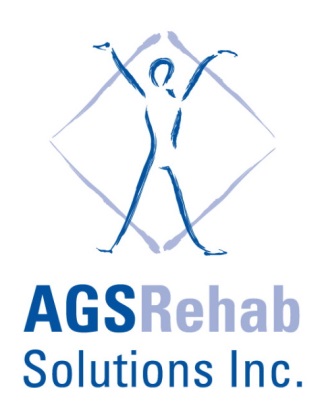 Small companies can do
BIG things in mental health
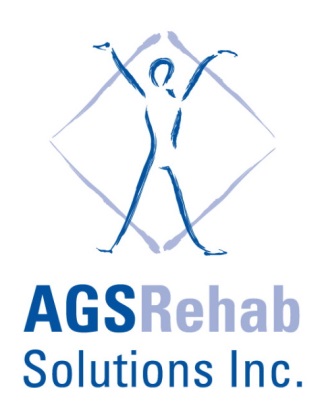 the 20th century of brawn has become the 21st century of the brain
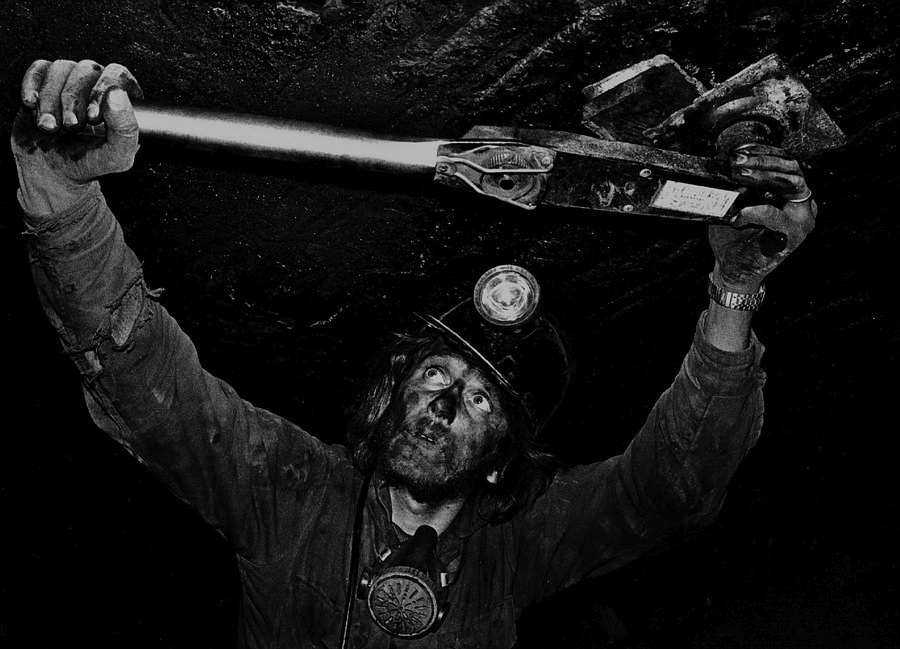 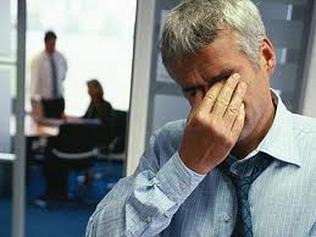 dirty and brutish
brutishly stressful
© AGS Rehab 2017
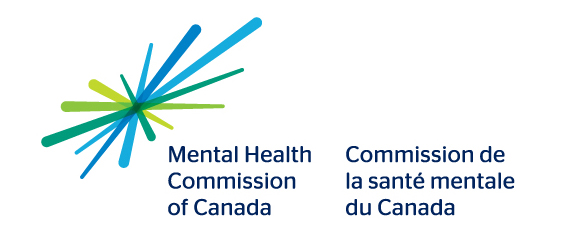 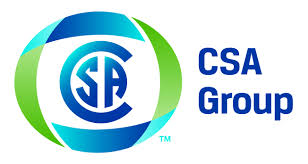 National Standard of Canadafor Psychological Health & Safety in the Workplace
“The Standard”:

Fosters psychological well-being and enhances organizational performance
Promotes respectful relationships between staff and customers
Supports staff experiencing psychological difficulties
Expands Occupational Health & Safety engagement systems

        Have you downloaded it yet?

Source: Mental Health Commission of Canada: http://www.mentalhealthcommission.ca/English/node.5346
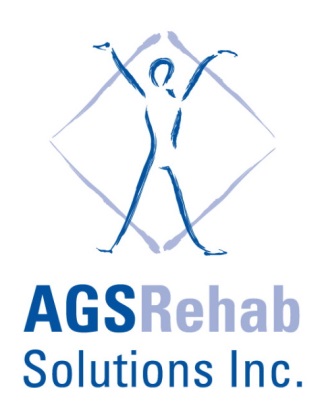 © AGS Rehab 2017
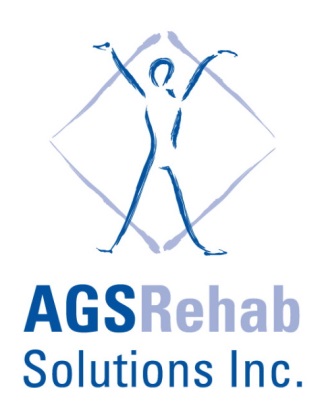 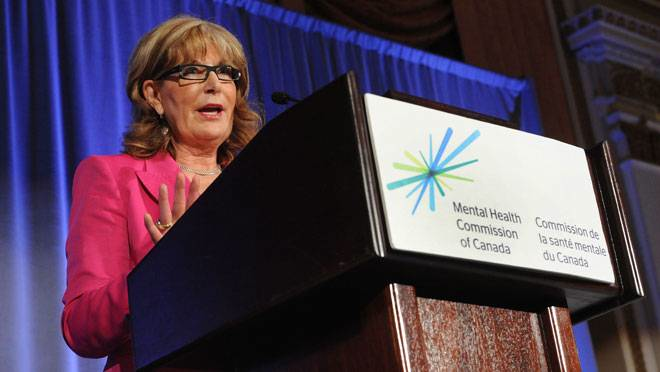 “It’s time to start thinking about mental wellbeing
in the same way as we consider physical wellbeing, 
and the Standard offers the framework needed to
help make this happen in the workplace.”

~Louise Bradley, President & CEO,
 Mental Health Commission of Canada
© AGS Rehab 2017
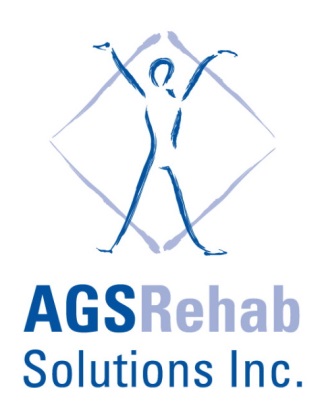 Manage these 13 factors to mitigate risk
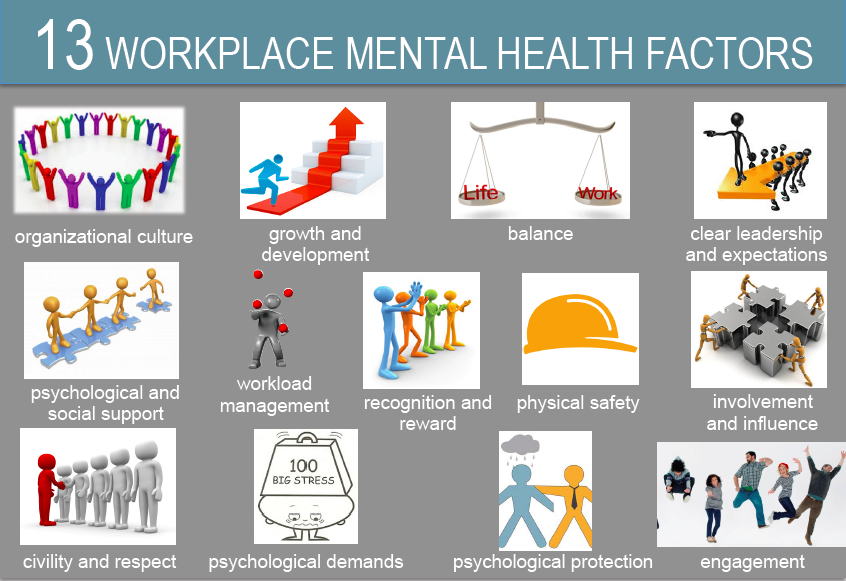 © AGS Rehab 2017
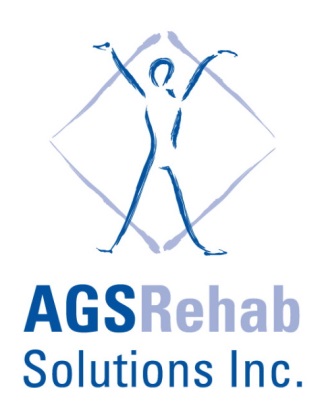 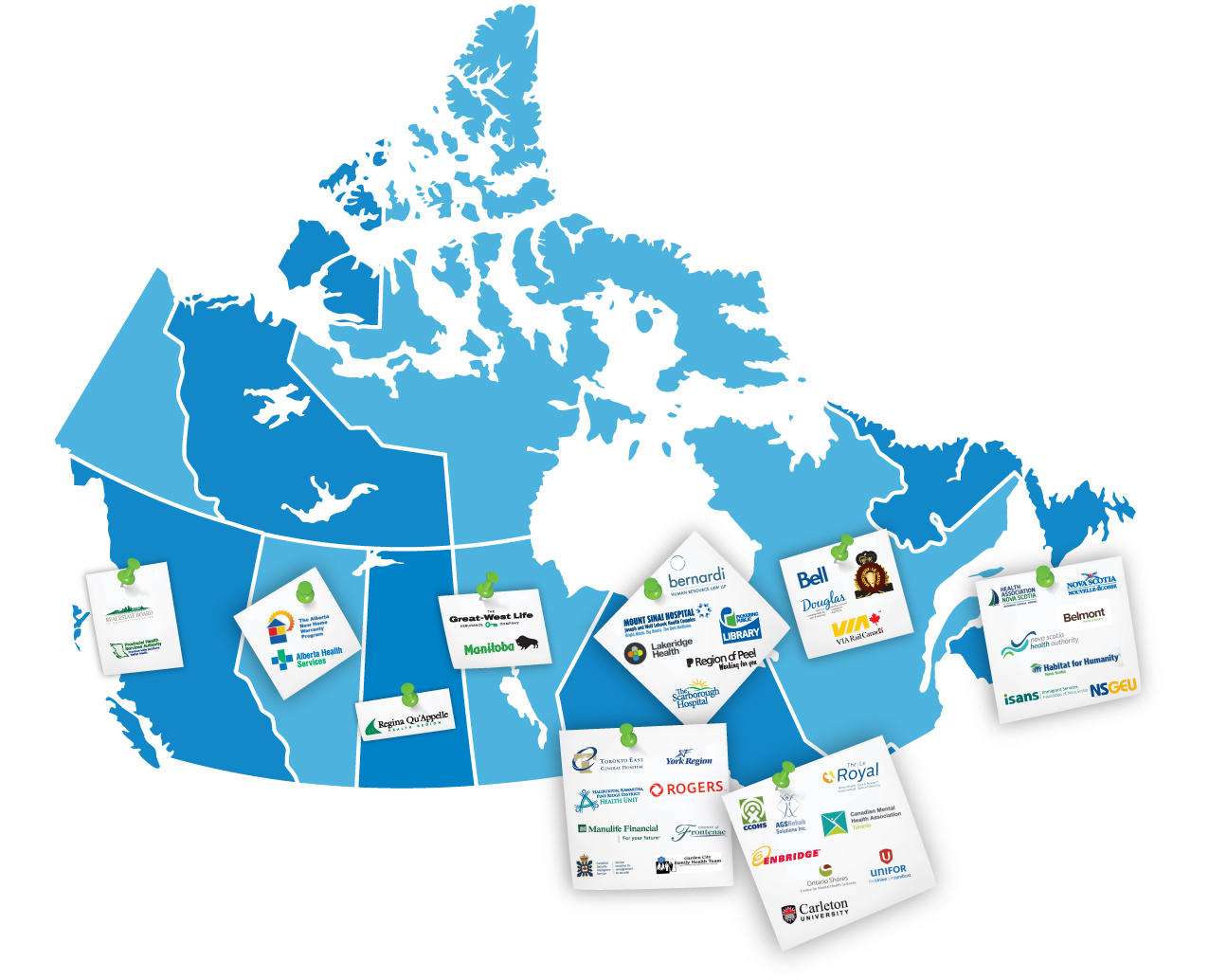 MHCC Case Study Organizations
© AGS Rehab 2017
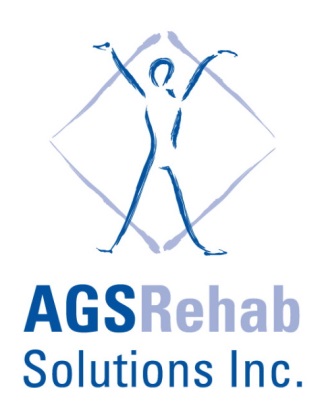 Research Objectives
Monitor implementation process and identify gaps and challenges
Determine promising practices
Inform future revisions to the Standard
Identify tools/resources to help with implementation
Create a blueprint for future organizations that wish to implement the Standard
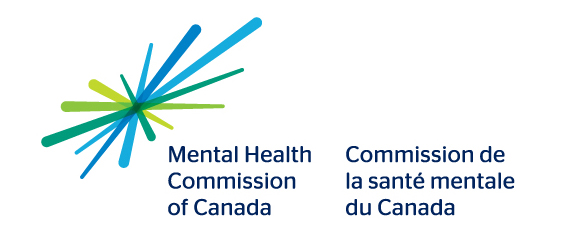 © AGS Rehab 2017
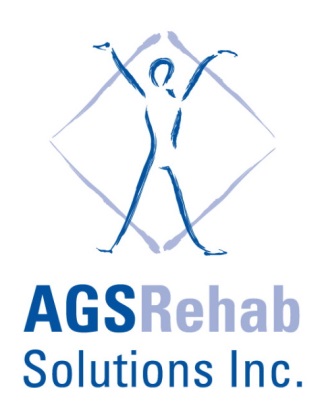 Percentage of organizations endorsing this reason
Statistics provided by MHCC September 2015
© AGS Rehab 2017
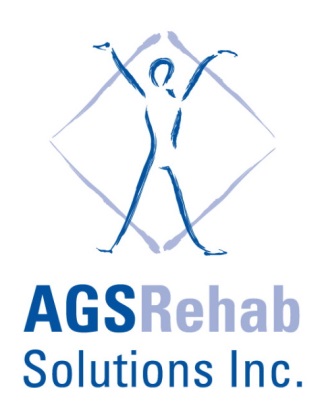 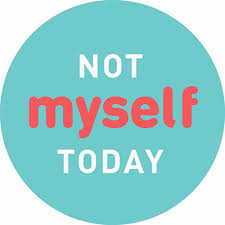 © AGS Rehab 2017
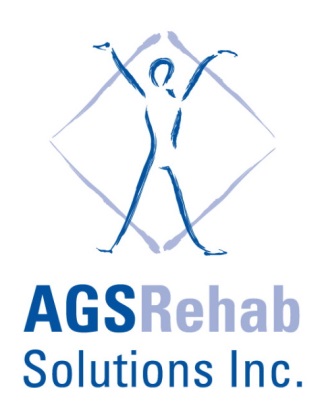 AGS’s Initiatives: “The AGS Talking Cure”
Speaking out about mental health at the national and provincial levels

Talking up mental health with our customers

Walking the talk at “home”
© AGS Rehab 2017
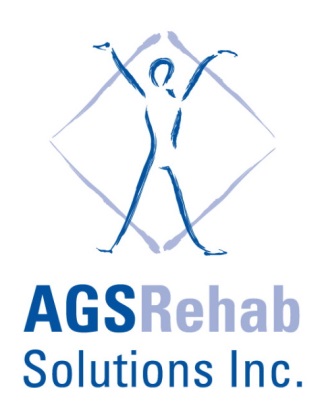 What AGS Did: Walking the Talk
The AGS Vitality Series: Mindfulness to build Emotional Intelligence, Resilience and Leadership
A Lunch & Learn series of six seminars based on Google’s Search Inside Yourself
Each employee received a copy of the book, a Fitbit and the challenge to walk 10,000 steps each day.
Promoting Sleep, Step, Sweat, Reflect – the cornerstone habits for good mental health
Created a social media campaign to promote and support psychological protection
Trained managers in First Aid MH
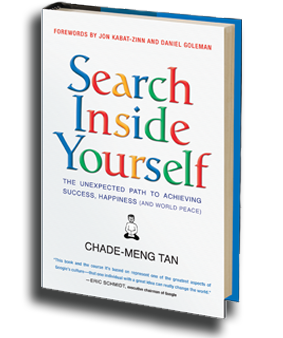 © AGS Rehab 2017
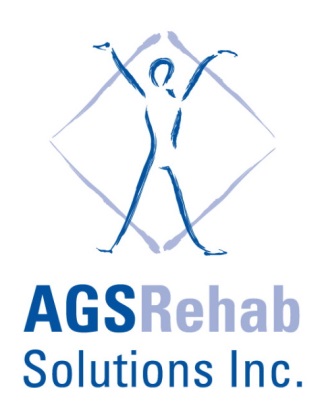 AGS’s Community Initiatives
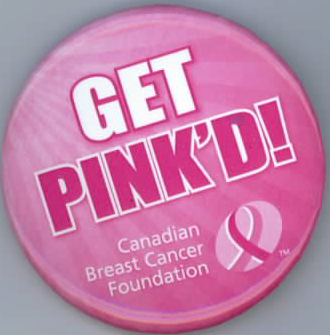 Back To School Backpack Program
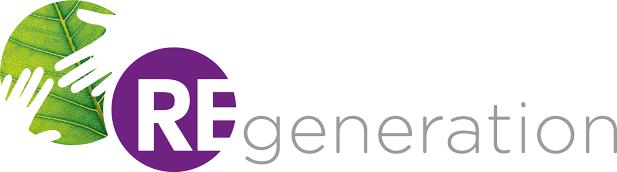 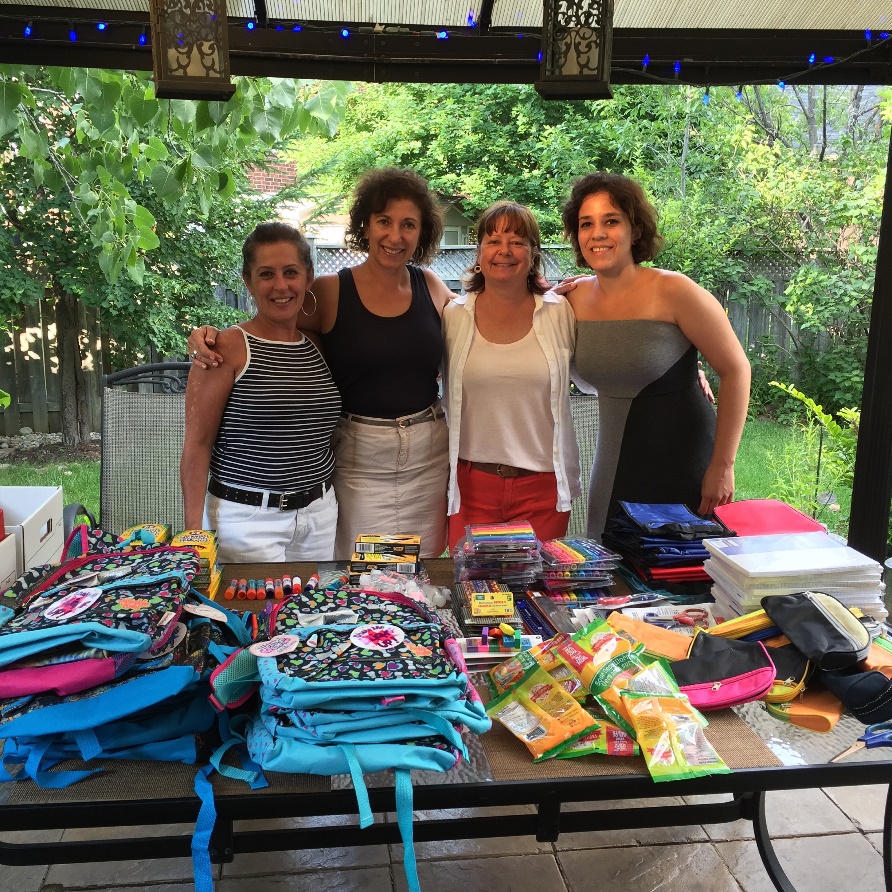 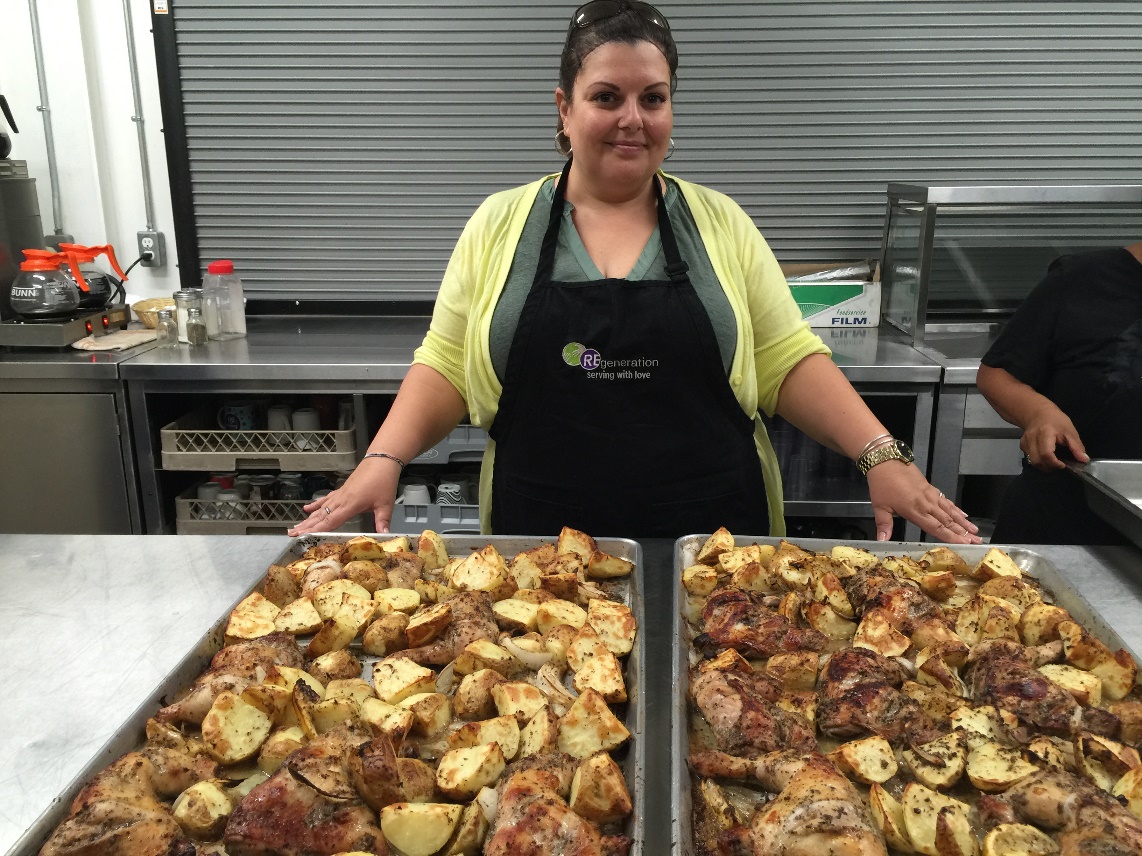 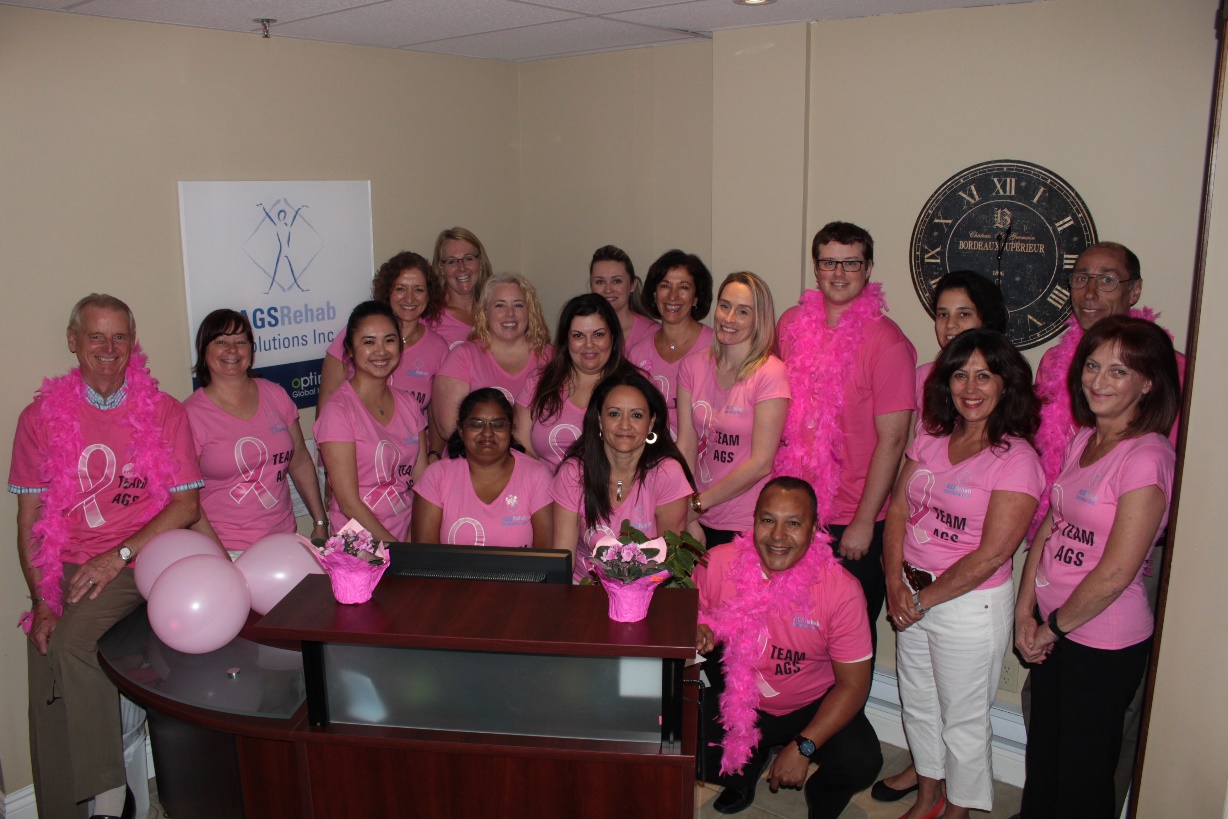 © AGS Rehab 2017
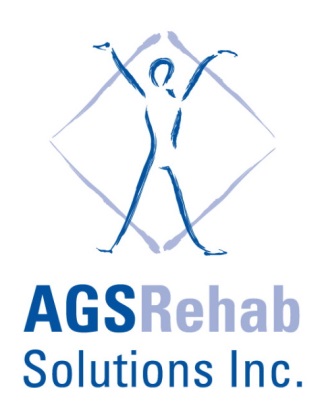 The AGS Talking Cure: Speaking out
Not Myself Today campaign sponsorship and active participation

Mental Health Commission of Canada case study advocates and active participant

Bell Let’s Talk Campaign
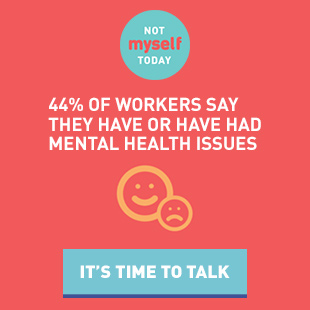 © AGS Rehab 2017
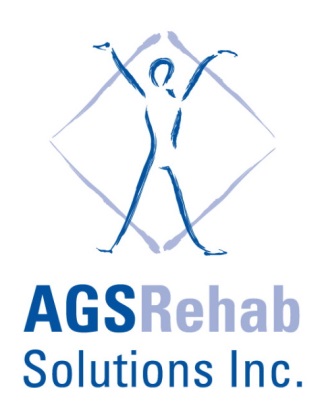 The AGS Talking Cure: “3 Good Things” Campaign
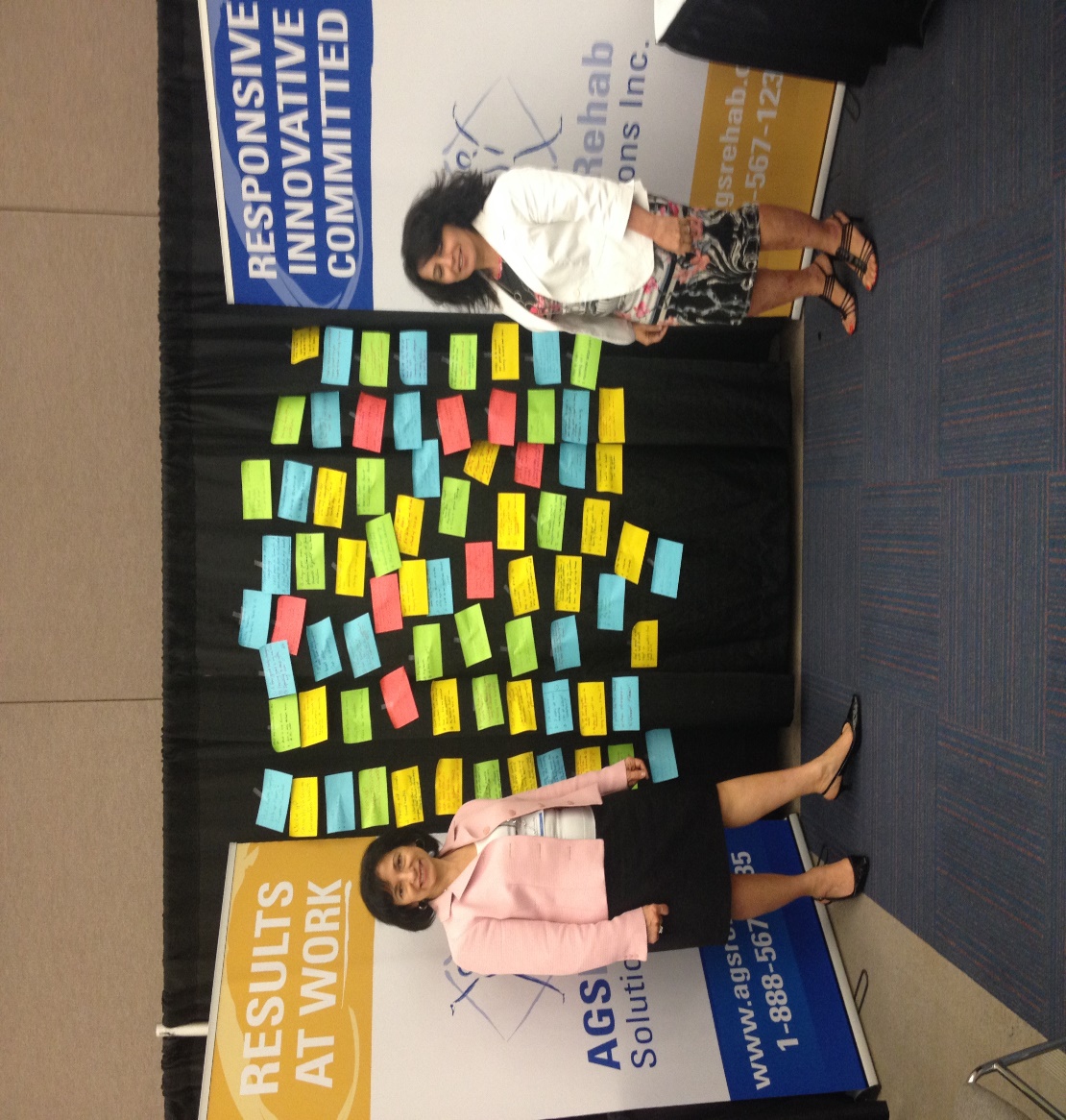 © AGS Rehab 2017
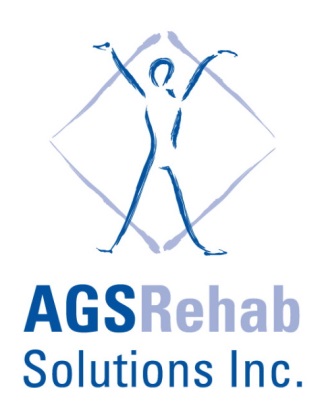 The AGS Talking Cure: Talking up Mental Health with Customers
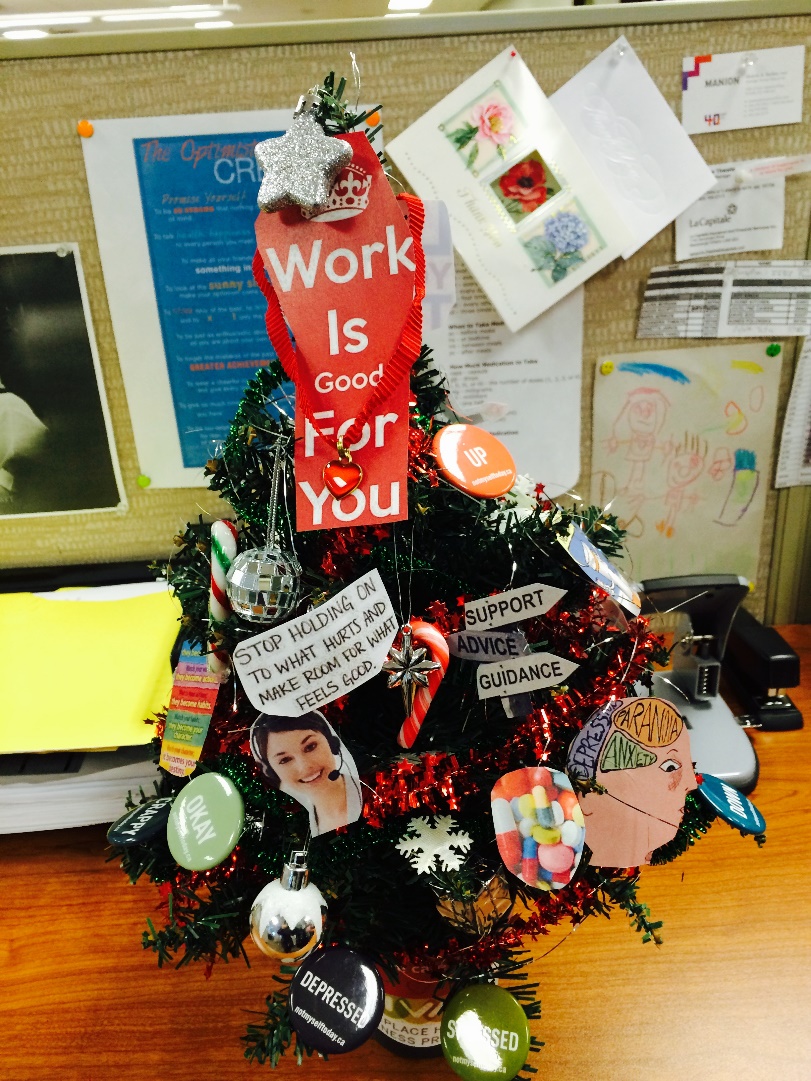 ACE (Advanced Cognitive Expertise) product aimed specifically at measuring mental health

Getting “SOCIAL” - sharing information about mental health via LinkedIn, Facebook and Twitter

Christmas Tree Contest
© AGS Rehab 2017
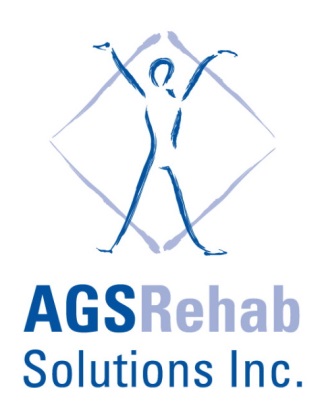 3 Factors Driving Campaign’s Success
Corporate and social responsibility

Employee response and engagement 

Recognition as an industry leader and an employer of choice
© AGS Rehab 2017
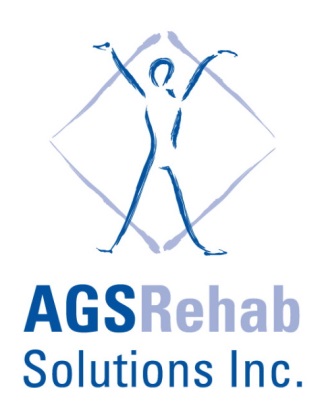 Challenges to Implementation
As a small corporation:
Resources
Time
Small aggregate data
Engagement

Regardless of size:
Human Capital
Financial Costs
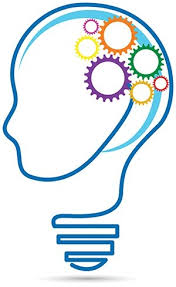 © AGS Rehab 2017
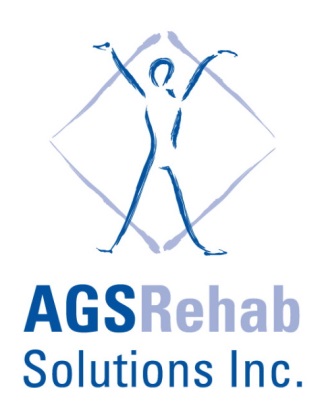 Tips to Begin
Ask your employees’ opinion

Do some research

Start small with the basic steps
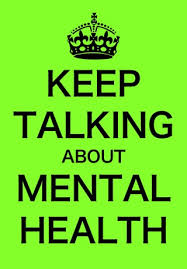 © AGS Rehab 2017
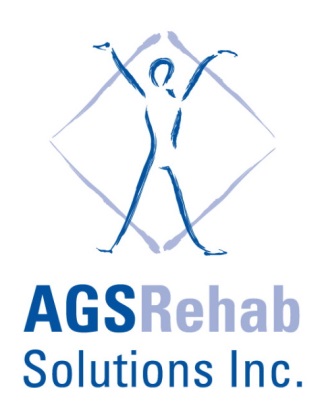 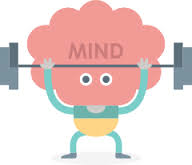 You’ll be on your way when safeguarding mental healthis no longer a “nice to have”but a “that’s how we dothings in this company…”
© AGS Rehab 2017
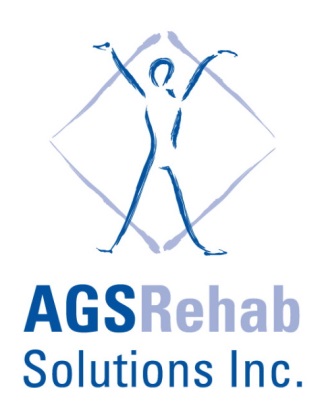 Questions?
© AGS Rehab 2017
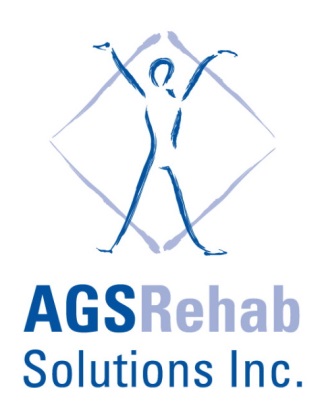 Thank You!
Contact: Addie Greco-Sanchez, RRP, RVP, CVRP	AGS Rehab Solutions Inc.	agsanchez@agsrehab.com
© AGS Rehab 2017